Inclusive Placement Opportunities for Preschoolers: A Systems Approach to Preschool Inclusive Practices
A project of the Virginia Department of Education and the Technical Assistance Centers of Virginia
[Speaker Notes: Note to presenter: This module can be changed to reflect the needs of your audience; save the presentation to a location on your computer and make necessary changes.

This module contains activities to promote participant involvement aimed at improving retention of information presented. To learn more about participant-centered training strategies please refer to: Pike, R. (2002). Creative teaching techniques handbook: Tips, tactics, and how-tos for delivering effective training (3rd ed.). Amherst, MA: HRD Press. Or visit the Web site at www.bobpikegroup.com

Plan on at least 3 hours to present this module to a group if you use all of the activities and content. If you have a shorter time period, then you will need to adapt the Ppt.]
Module 2: Collaborative Teaming
[Speaker Notes: Remember that some of the actions related to implementing your inclusion options are to become a collaborative team, practice skills, and use a structured meeting process. We are going to look at what this means and what it will look like in your programs. 

Activity: Turn to your neighbor and share what you think a collaborative team means.

Give participants 3 to 4 minutes to discuss and then present the definition on next slide.]
What is a collaborative team?
A group of diverse members who work together to
share expertise 	
address issues
solve problems 

Support the group’s mission and goals
[Speaker Notes: Ask if anyone had a similar response.]
The Power of A Team (Video 1)
Retrieved from https://www.youtube.com/watch?v=DI4zp7yeuMU
[Speaker Notes: https://www.youtube.com/watch?v=DI4zp7yeuMU]
What makes a team effective?
Shared beliefs and goals
Diverse membership
Shared leadership
Consensus decision making
Use of collaborative skills
Rules for sensitive issues
[Speaker Notes: Effective teaming requires that you have some basic components. These include the items on the slide.  

What makes an effective team member? The way we communicate is very important when we are working with others.]
What is your personal communication style?
[Speaker Notes: Activity: Let’s see what your communication style (teaming type) is, as well as your teammates’ styles.

Handout: Distribute the Understand your personal style and the styles of those around you handout to participants.]
To Complete the Survey. . .
Go from left to right
Put a check or a 1 by the word that is most characteristic of you
Total Column B on page one
Repeat process on page two and total Column C
Plot total of Column B on the vertical axis
Plot total of Column C on the horizontal axis
[Speaker Notes: Explain how to complete the survey, using the directions on the slide. 

Presenter will put the drawing of the graph on flip chart paper. 

Instruct the participants to connect the dots once they have plotted their numbers on the graph. 

Whichever quadrant they fall in is their primary communication style.]
Four Types of Team Members, Slide 1
Thinkers: Careful, precise, formal, private, reserved, logical, inventive, and reflective

Directors: Take charge, control-oriented, competitive, motivated to be number one, task focused, achievers, and strong-willed
[Speaker Notes: Share characteristics of each type with participants.]
Four Types of Team Members, Slide 2
Socializers: Optimistic, fast paced, emotional, approval seeking, enthusiastic, impulsive, and expressive

Relaters: Easy going, slow paced, diplomatic, predictable, persistent, modest, accommodating, and friendly
[Speaker Notes: Share characteristics of each type with participants.]
Four Ways People Operate
Task oriented (thinkers and directors)
People oriented (relaters and socializers)
Fast paced (directors and socializers)
Slow paced (thinkers and relaters)
[Speaker Notes: Ask: Have you worked with team members who were more task or people oriented? 

What does each type bring to the team meeting? 

How might pacing impact a team meeting?]
Supporting Different Teaming Types
Thinkers: Provide explanation and rationale; give processing time
Directors: Agree on goals and boundaries; allow to do their “thing”
Socializers: Support feelings and focus on the big picture
Relaters: Use reasoning and data; present ideas that minimize risk
[Speaker Notes: Ask: What can your team do to support the different styles of the team members? 

Take 5 – 10 minutes to discuss and jot down some ideas that will support your styles.]
Stages of Team Development
Forming
Storming
Norming
Performing
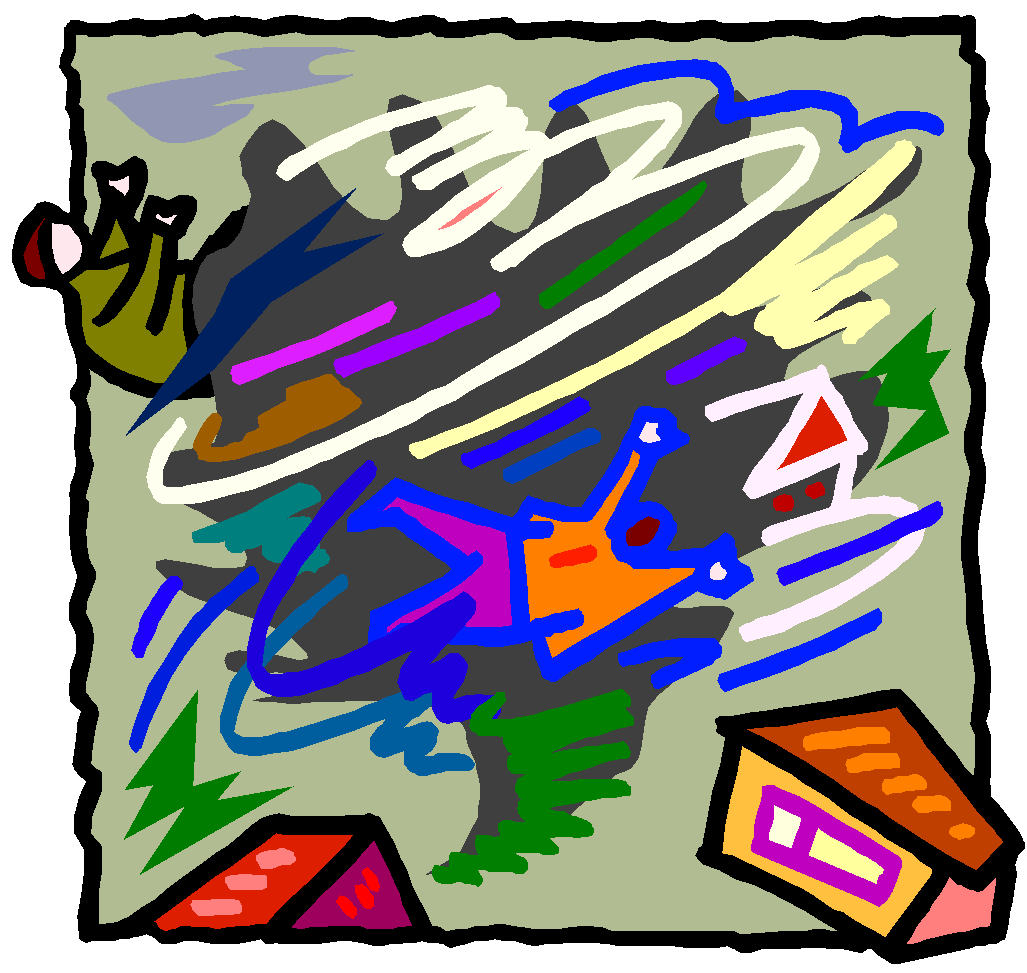 [Speaker Notes: After thinking about personal communication styles, let’s turn our attention to how the group comes together as a whole. 

According to research, there are four stages to teaming: forming, storming, norming, and performing. All teams go through these stages and may revert back to stages at various points. 

Discuss with your team members what you believe each of these stages may look like as you begin a new initiative. What do you believe could occur to cause the team to revert back to a prior stage? (Think about your prior experiences)]
Forming Stage
Develop a sense of purpose and identity

Trust level low

Communication guarded
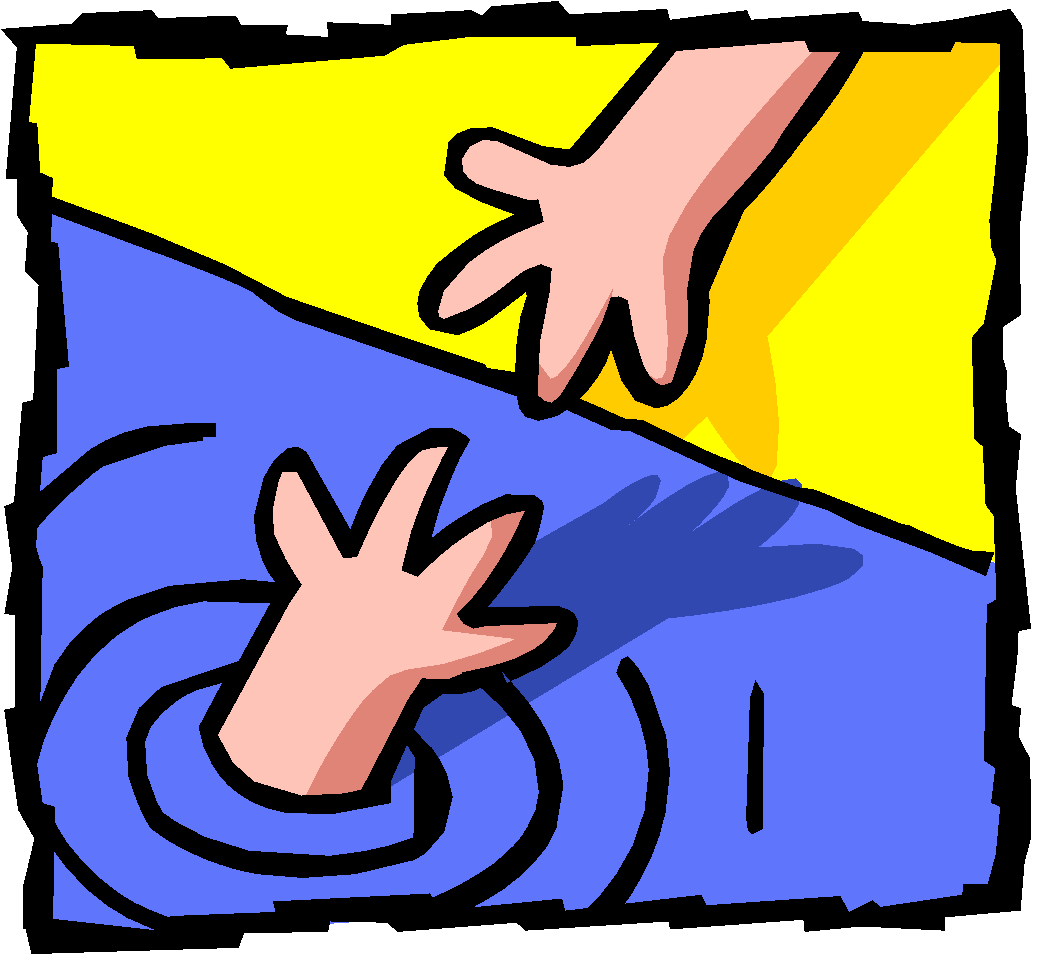 [Speaker Notes: The forming stage is when the team is just beginning to work together. 

Communication is generally guarded as individuals get to know each other and talk about their task. 

Everyone is on good behavior. This is the initial relationship stage that we all experience in new and exciting relationships.]
Storming Stage
Search for group values, procedures, and norms

Possible competition for group control and leadership

Erratic interactions

Communication may be angry, distorted, or confrontational
[Speaker Notes: In the storming stage, teams have formed and they are communicating more. 

The team is beginning to divide up roles and members might be competing for control or a voice. 

Different styles of approaching tasks will emerge and conflict is present.]
Norming Stage
Develop a shared sense of values, expectations, procedures, and traditions

Openness in communication

Issues shared more easily
[Speaker Notes: In the norming stage, the team has worked out a plan and a way to work together. They have agreed on roles and procedures and come to respect the diversity that each member brings. 

Share some roles and procedures that may actually be in place in a teaming situation. 

Ask: Do all members of the teaching team participate in the set up of the classroom environment? Delve into participants thinking so they understand everyone may participate to a quality classroom, but only two people may do the set up, not all of the members of the teaching team. 
Ask: How are shared responsibilities different from same responsibilities? Give some examples.]
Performing Stage
Strong sense of “we” and team cohesiveness

Efficient in making decisions and resolving conflict

Interaction patterns are group-centered
[Speaker Notes: During the performing stage the team is really rolling along. They have a very fine-tuned system of communication, dividing up tasks, and distributing responsibility and authority, as well as a process for handling conflict.

Teams may also revert to former stages at times. For example, if a team is at the performing stage and a new member is added, they will return to the forming, storming, and norming stages. Likewise if the team takes on a different task, they may revert to the previous stages. 

Activity: Take a minute to reflect on your team and determine your team’s current stage.]
The Power of A Team (Video 2)
Retrieved from https://www.youtube.com/watch?v=wuo13FrNX6g
[Speaker Notes: https://www.youtube.com/watch?v=wuo13FrNX6g

Ask: At what stage are these teams?]
Skills Necessary for Collaborative Teaming
Exchanging information 
Communicating effectively
Process for solving problems
Resolving conflicts
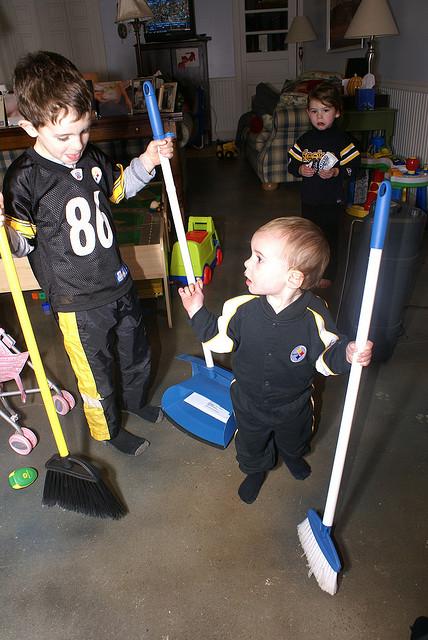 [Speaker Notes: Some skills are necessary when teaming. You must create an exchange of information, communicate effectively, have a process for solving problems, and a way to handle conflict. Let’s take a look at each of these skills. 

Exchanging information 
 Role release
 Teaching each other
Communicating effectively
 Beware of perceptions
 Active listening
Process for solving problems
 Brainstorming solutions
 Reaching consensus
Resolving conflicts]
Exchanging Information Through Role Release
Team members must see each other as equals

Must be willing to listen to others’ ideas regardless of their position

Must be willing to rotate leadership within the team
[Speaker Notes: In order to exchange information, you must release your role and listen to others’ ideas and be willing to rotate leadership within the team. The team meeting process which will be addressed later will assist in rotating leadership if the team commits to the rotation of responsibilities.

To create a free exchange of information, you must be able to teach each other and release your roles. You have diverse members on your team for a reason, but if you are a collaborative team and you are making joint decisions, you must not have an administrator that makes all the decisions.]
Exchanging Information By Teaching One Another
A volunteer will give directions to the group regarding how to draw a picture, without using eye contact or hand motions 

The audience is not allowed to ask questions
[Speaker Notes: An effective exchange of information also relies on being able to teach each other. 

Activity: Have participants draw the diagram that is being described by one participant (One Way Communication handout, next slide). Explain to the person giving the directions that they should just say the information once and can’t answer any questions asked. 
	After they have finished, show the diagram (have it on a flip chart) and ask “Who has something that looks like this?” Most will not have it. 
	Ask those who did not, “Why not?” Most will say they could not ask clarifying questions, just had to listen, etc. 
	Point out how clarifying and clearly stating things is necessary when teaching one another.]
One-Way Communication
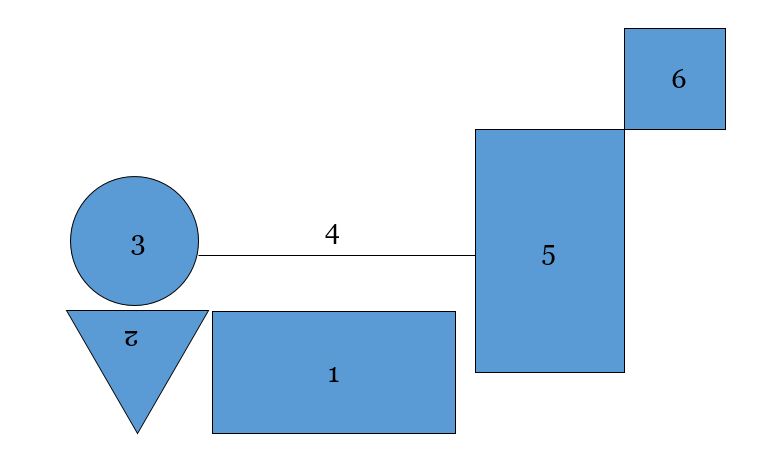 [Speaker Notes: Does your diagram look like this? 
Discuss with your partner how the directions could have been provided to be clearer to the “drawer.”]
Communicating Effectively: Active Listening
Pick one person at the table
Identify the sequence of people to share information
Each take a few minutes to share something your table partners would not know about you
Partners receiving information will listen without interrupting
[Speaker Notes: Communicating effectively is yet another skill that we must have to work with a collaborative team. Listening is a real skill. Why can listening be so hard? 
For example:
 You are thinking of how you are going to respond to the person talking while s/he is talking.
 Your mind is wandering and you are thinking about dinner, etc. 
 You are so sure you are right that you don’t listen. 

Activity: Take a moment to do this activity at your tables. After the activity, discuss: How can you be a more effective listener? 
One strategy is to listen without interrupting and then report to the speaker what was heard and check for accuracy.]
Communicating Effectively: Beware of Perceptions
[Speaker Notes: Ask: “What do you see?” 
Some of you might have seen the vase or goblet right off, while others may have only seen the two elderly people or the two people wearing hats playing a guitar. 

What you saw became your reality and your perception was that there could not be anything else in the photo. You realized this was not the case when others pointed out the things they saw in the photo. 

That is why teaming can be so beneficial. We all see things through a different lens, with each lens adding more important information and contributing to a complete understanding of the image.]
Process for Solving Problems
Clearly define the issue (if too large, break into smaller issues)
Generate solutions
Decide on a solution
Evaluate effectiveness
Revise the plan as needed
[Speaker Notes: You must have a process by which you can solve problems. 

You will most likely have many problems as you implement this model. 

Having a process of how you will find solutions will help.]
Clearly Define the Issue
State concerns and issues as problems to be solved by asking:
What …? 
How …? 
When …? 
Where …?
[Speaker Notes: One thing that helps is to state concerns, issues, or agenda items as a question. Stating the issue as a question serves two purposes:

1.  It causes you to clearly define and narrow the focus of the concern.

2.  It enables you to bring up issues in a non-threatening way. For example, in a collaborative ECSE and Head Start preschool classroom, the ECSE teacher never follows the lesson plans that have been developed by both teachers. Instead of coming to the meeting and saying, “You never do what we plan,” which may make her defensive, you could word the problem as a question (e.g., “How can we be sure to implement the lesson plan that we developed and agreed on?”). If possible, use coaching strategies (reflective questioning).]
Generate Solutions
Brainstorming:
No critical judgment allowed
Free-wheeling is welcome
Go for quantity, not quality
Use a round robin strategy
Set a short time period
Record words or phrases only
[Speaker Notes: Another skill needed in collaborative teaming is brainstorming. I am sure you already use this skill but it is important to revisit some of the components of brainstorming.

Review the list on the slide.]
Brainstorming Activity
[Speaker Notes: Activity: Let’s practice brainstorming. In the next 60 seconds, brainstorm ways to share information about IPOP.

In your teams:
Think of ways you will share the information about IPOP with your community, school, and program members 
Follow the rules for brainstorming
Have someone record ideas
You have 60 seconds
GO!!]
Consensus Decision Making
Striving to reach a decision that best reflects the thinking of all team members
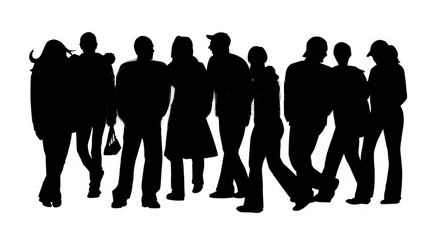 [Speaker Notes: Another collaborative teaming skill is that of reaching a consensus as a team. 

In consensus decision making you strive to reach a decision that best reflects the ideas of all members of the team.]
Types of Decisions
Win-Lose

Lose-Lose

Win-Win = Consensus
[Speaker Notes: Consensus does not mean that everyone loves or even likes the decision that was decided on. 

It does mean that everyone agrees they can live with the decision, will implement it and will not sabotage it.]
Guidelines for Making Decisions by Consensus, Slide 1
Assume problems are solvable
Listen to each team member
Seek out differences of opinions
Involve everyone in the decision process
[Speaker Notes: Some guidelines for reaching a consensus are:
	avoid win-lose situations, 
	present your position clearly and logically, and 
	listen to each team member’s reaction.

Share items from the slide.

If a team member is not contributing, specifically ask him/her, “What are your thoughts?”]
Guidelines for Making Decisions by Consensus, Slide 2
Search for the most acceptable alternative when the team reaches a stalemate

Support only solutions which are acceptable to all

Ask, “Is there anyone who cannot live with the solution?”
[Speaker Notes: Some guidelines for reaching a consensus are [share items from the slide].]
Big Bang Theory
Retrieved from https://www.youtube.com/watch?v=8Amu3UBj-qw
[Speaker Notes: https://www.youtube.com/watch?v=8Amu3UBj-qw

Is this consensus?]
Consensus Activity
In teams:
	Reach consensus on the strategies for sharing IPOP information with others
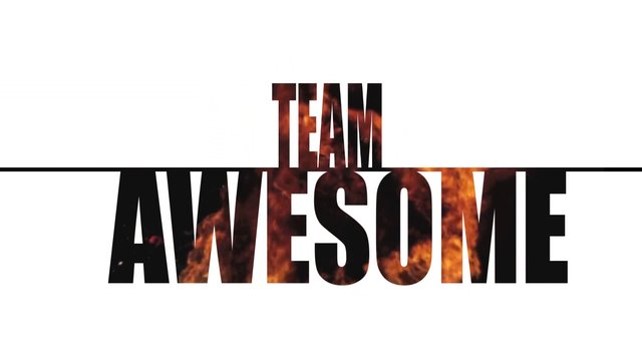 [Speaker Notes: Activity: Reach a consensus on the items you brainstormed earlier.]
Resolving Conflict:
Reaching a higher level of understanding
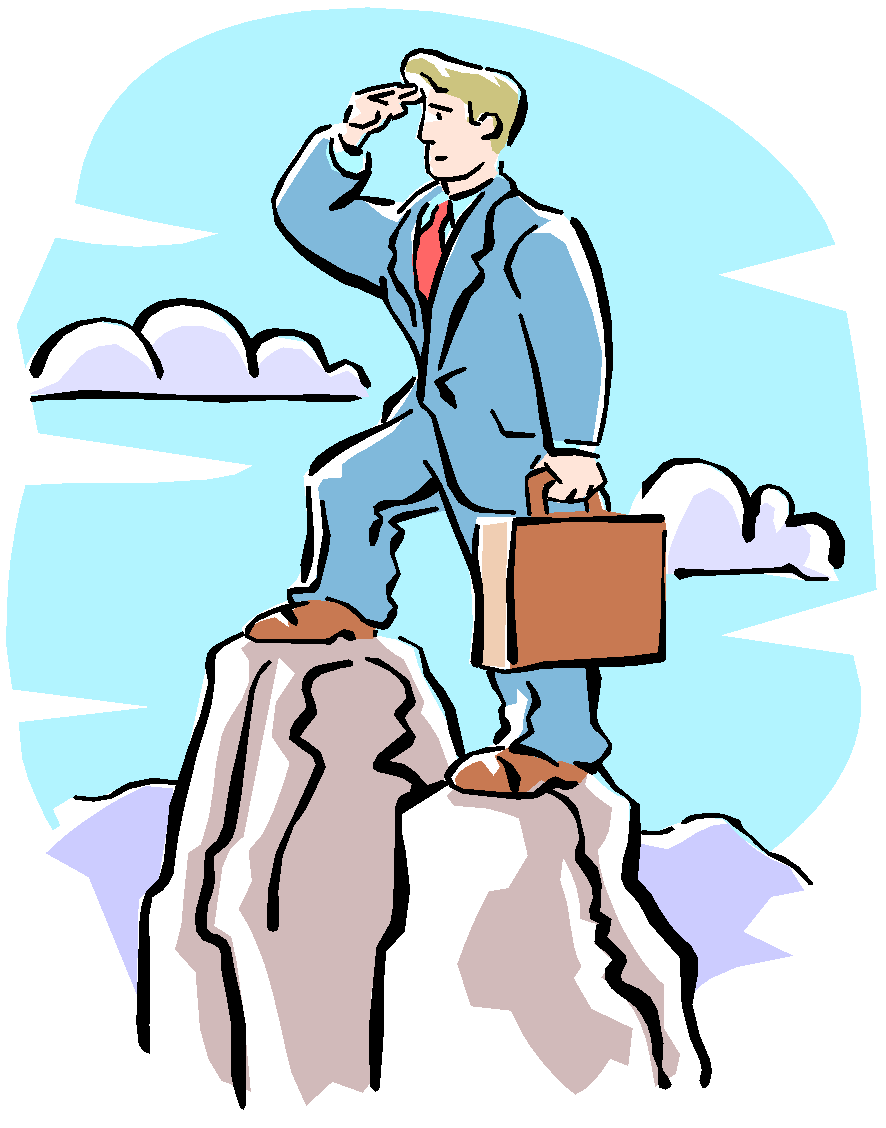 [Speaker Notes: Conflict is going to occur when people are working together. You will experience it related to this initiative. 

The best plan is to have a plan of how you will deal with conflict.]
Conflict is...
The tension that exists when people or organizations have conflicting or competitive goals

A state of disagreement  and disharmony
[Speaker Notes: Everyone has experienced conflict at some point. 

Ask: “How would you describe conflict?” Have brief discussion.]
Attitudes About Conflict
Is there good conflict?

Why do we avoid conflict?

How can we resolve conflict?
[Speaker Notes: It may benefit you to examine your feelings about conflict. Some may hate any type of conflict and therefore avoid it at all costs. Others may view conflict as positive, leading to a higher level of understanding. 

Activity: Turn to the person sitting next to you and take a minute to discuss these questions about conflict. Then discuss the questions with your team. Discuss the ways conflict may occur related to your team beginning or expanding on inclusive opportunities, such as families, staff, etc.]
How do you handle conflict?
[Speaker Notes: Let’s see how you handle conflict. 

Communicating can be compared to a hard ball and an egg.

When we are working with people and having everyday communications with them, we talk easily, conversation flows. Since we are not having conflict we feel at ease communicating about things. We “toss” ideas back and forth with little concern about how we are saying them - just like you would toss a hard ball. You are not guarded about dropping it.

When you need to communicate more sensitive issues that may relate to conflict, you are more careful about how you word what is said. When tossing an egg to another person, you are careful because it might break. The same applies to communication.

Ask: “How do you currently handle conflict (i.e., walk away, avoid, take it on directly, etc.)?” Participants share.]
When Conflict Occurs:
Face it and negotiate
Allow adequate time to discuss
Commit to resolve
Communicate viewpoints; focus on behaviors not personality traits
Use personal statements, such as “I,” “me,” or “mine”
Listen to other people’s points of view
Be open to new perspectives
Reach an agreement on the definition of the problem
Request and negotiate change
Work together
[Speaker Notes: One thing that helps is talking about conflict and what you will do before it occurs. 

Think about the skills on the slide.]
Example of a Conflict Resolution Policy
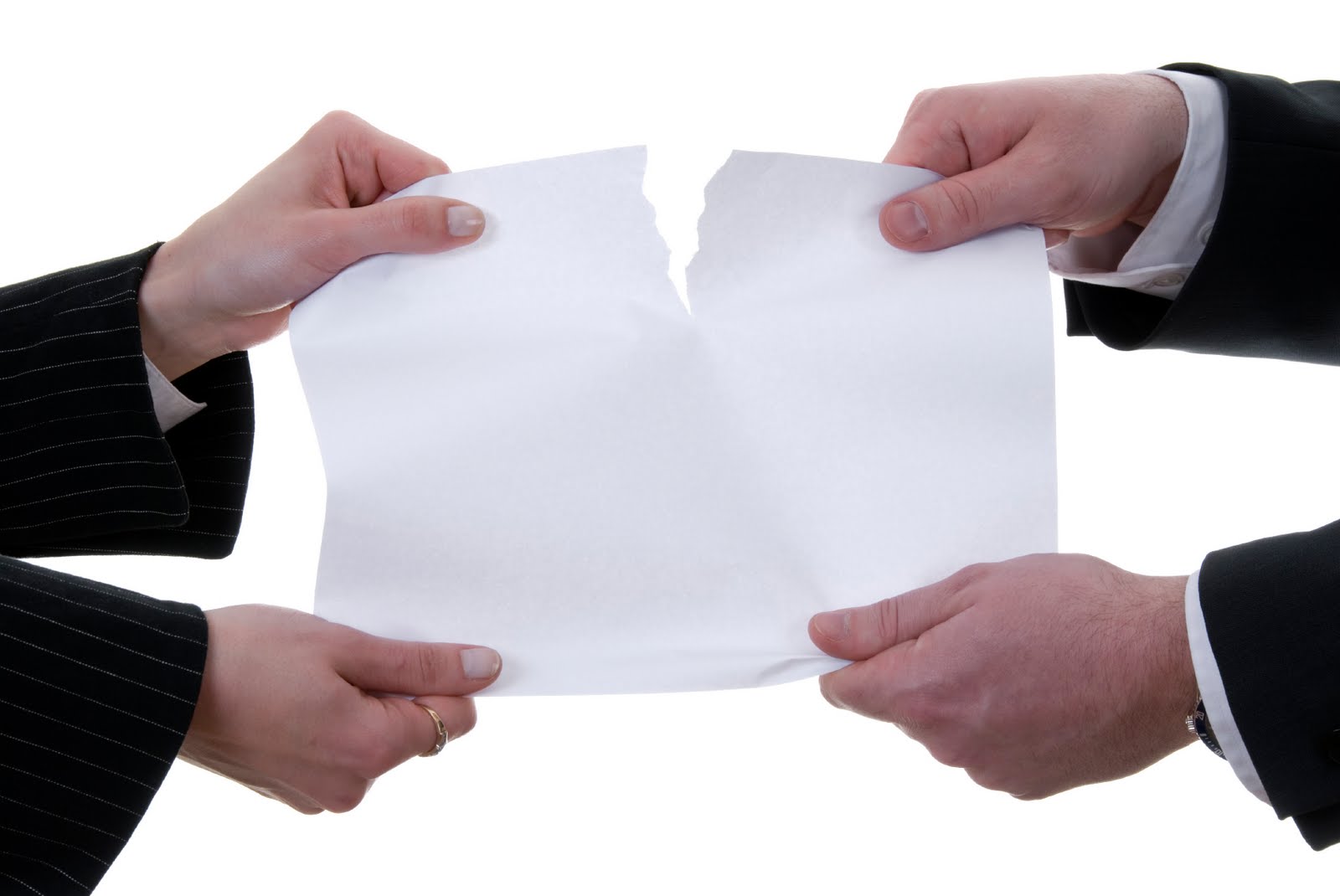 [Speaker Notes: Here is an example of one team’s process for handling conflict when it occurs.

The team member experiencing conflict must initiate the discussion.

The person in conflict must contact the other person directly. 

The person approached is obligated to discuss, even if he or she does not have a conflict.

If approached by a colleague who reports a conflict with a third member, the first member must direct the colleague to discuss the conflict directly.]
Conflict Resolution Policy (con’t.)
[Speaker Notes: If aware of a conflict between two or more members, the member must express concern to those involved and encourage them to follow policy and resolve conflict.

If two or more members meet to resolve conflict and cannot, they can request a third person meet with them.

If ongoing conflict is not resolved, administrators set up meeting for win-win solution.

Can be brought to the whole team if members agree.

Administrators decide how to best resolve issues.]
Using a Structured Meeting Process
Process that enables all members to have a role

Process that allows teams to be efficient

Process that holds team members accountable
[Speaker Notes: We mentioned that we are going to share a structured team meeting process with you. 

There are many such processes and you may already be using one.

The important thing is to have some process by which you can be more efficient and effective by assigning roles and holding team members accountable.]
What bothers you most about meetings?
Turn to your neighbor and share what bothers you the most about meetings you have attended
[Speaker Notes: Activity: Turn to your neighbor and share what bothers you most about meetings.]
What others say...
Too many meetings
Too much time in a meeting
Too many issues
Too many talkers
Too few talkers
Not making decisions
Rehashing decisions
Not remembering what was decided
Ignoring interpersonal conflict
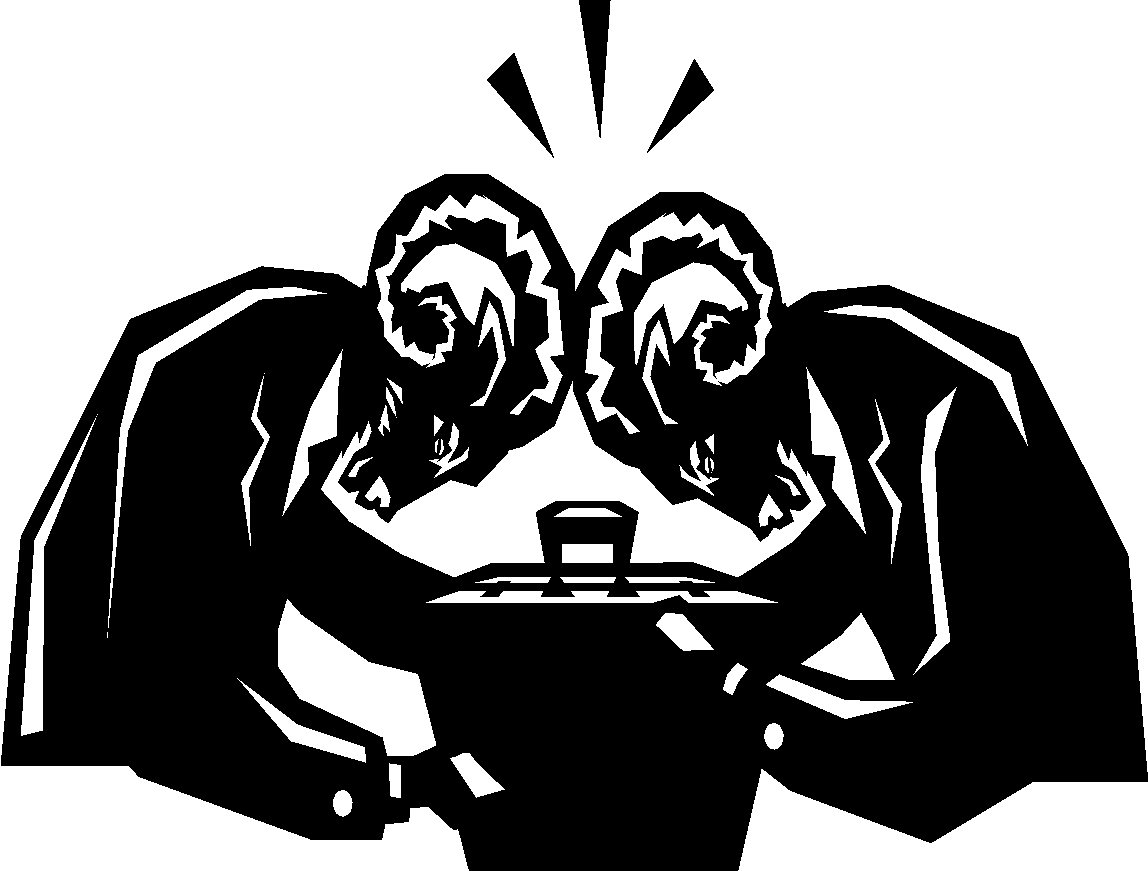 [Speaker Notes: Ask: “Were any of these issues mentioned?”]
If You Don’t Like Meetings, The Bad News Is...
Meetings related to the inclusion of students with disabilities and making systems change are very necessary for the success of the collaborative efforts.
[Speaker Notes: We may hate meetings but they are necessary. These meetings are sacrosanct!]
The Good News Is...
They do not have to be unproductive and a waste of time!
How can we make meetings more efficient?
Attend
Participate
Initiate discussions
Communicate and share
Speak and listen
Problem solve
Make decisions
[Speaker Notes: Share how to make meetings efficient.]
Team Meeting Process
Assign roles

Set time limits

Conduct the meeting
[Speaker Notes: We have a team meeting process that we would like to share with you. Please look at the yellow handout that is on your table. Using this format, complete the steps on the slide.

Handout: Distribute Team Meeting Notes to participants.
Celebrate
Review past meeting notes, carry over incomplete tasks as issues
List issues
Prioritize issues
Brainstorm solutions
Reach consensus on solutions
Record who will do what by when
Carry over issues not addressed]
IPOP Meeting Agenda
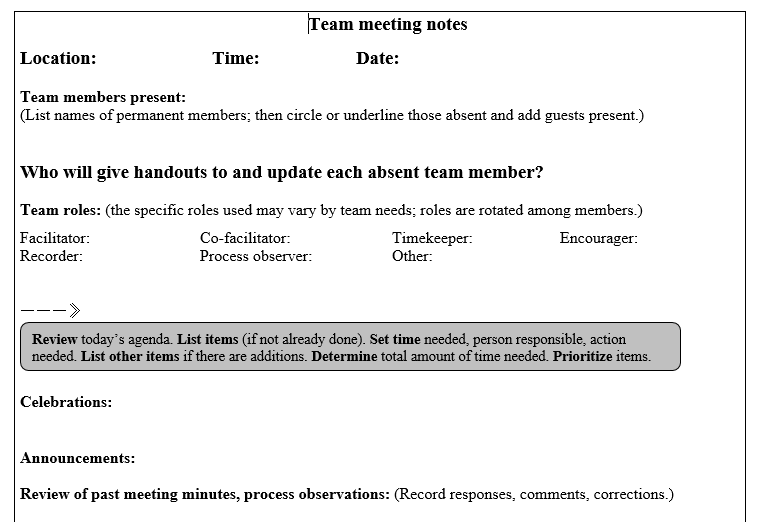 [Speaker Notes: Sample of an IPOP agenda]
Roles in Collaborative Teams
Facilitator
Agenda keeper
Time keeper
Recorder
Encourager
Observer
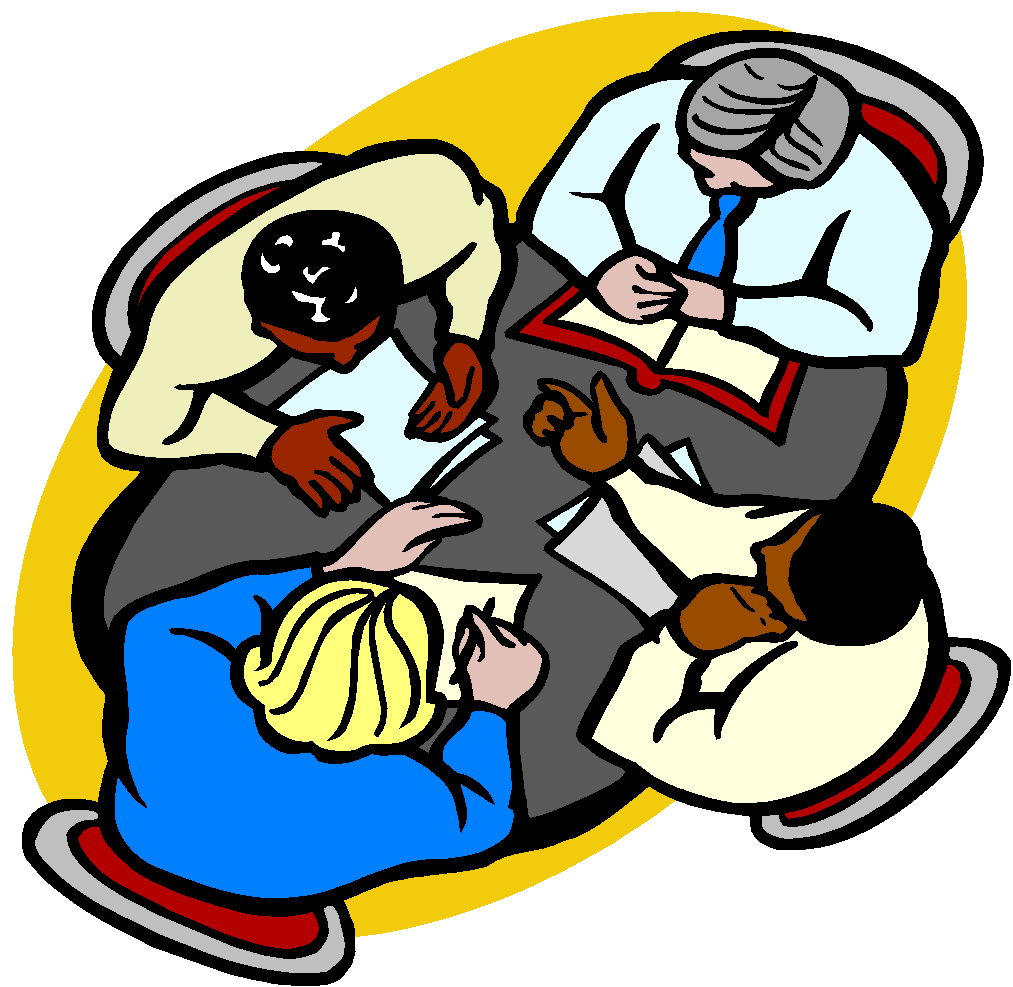 [Speaker Notes: Facilitator – keeps meeting going. Facilitates discussion related to agenda items.
Agenda keeper – keeps members on the agenda item being discussed. Reminds team members when they are off topic.
Timekeeper – keeps time for each agenda item during the meeting and reminds the team when time is up.
Recorder – uses the team meeting form to record all tasks, who is responsible for them, and deadlines. 
Encourager – notices if certain members of the team are quiet or not sharing and gently urges them to voice their opinions.
Observer – watches the processes and interactions used during the meeting and provides feedback at the end so members are aware of how they are interacting and may make changes based on the feedback from the observer.]
How To Begin
Assign roles

Assign times

Celebrate

Review past notes, carry incomplete tasks over as issues
[Speaker Notes: Begin the meeting by assigning roles. Some teams may decide on roles prior to the meeting, such as establishing a schedule for facilitators, recorders, and agenda keepers. Other teams decide at each meeting. Some have even developed a spinner with the roles on it to be assigned at the meeting. The important thing to remember is that rotating roles is necessary. You want to give everyone a chance to be the facilitator, recorder, etc.

Always assign times to each part of the meeting and agenda items. For instance, ask the team how long the meeting will last (ex., 1 hour). Each segment of the meeting should also be assigned a time limit, such as beginning the meeting with 1-2 minutes for personal or professional celebrations.

Assigning 2-3 minutes to review past notes allows team members to see if tasks from the previous meeting were completed, or if they need to be placed on the current agenda.]
Team Meeting Process (con’t.)
List agenda items
Prioritize 
Brainstorm solutions for each agenda item
Reach consensus
Record (who, what, when)
[Speaker Notes: List issues – 1-2 minutes. Note this time is strictly for listing agenda items, not for discussing and brainstorming them. Remember to list agenda items as questions. 

Brainstorm solutions, reach consensus, and assign times to each agenda item. Use your brainstorming skills and reach consensus to come up with solutions to the agenda items. 

Recorder – records the agenda item and only the task discussed, who will complete this, and the deadline.]
Team Meeting Process (con’t.)
List issues for carry-over

List date, time, and location of next meeting

Assign member to distribute notes
[Speaker Notes: Carry-over – if time did not allow you to get to all agenda items, make sure you have recorded these for discussion at the next meeting.

Make sure you put the date, time, and location of the next meeting on the meeting notes.

Have someone take the role of copying the notes for all team members and distributing them. Make sure you get notes to the members who were not in attendance.]
Stellar Team Meeting
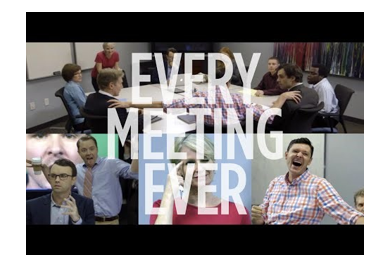 Retrieved from https://www.youtube.com/watch?v=K7agjXFFQJU&t=7s
[Speaker Notes: Examples of a less than stellar team meeting. 
https://www.youtube.com/watch?v=K7agjXFFQJU&t=7s]
Let’s Reflect
What members need to be added to our team?
When and where will our monthly team meetings take place?
What information do we need to know as we plan for inclusion opportunities?
Do we want to visit other sites?
What will our team be called?
What data do we need to collect and who will collect it?
Do we want to meet with IPOP partners from across the state again? If so, how often and for what purpose?
What else?
[Speaker Notes: Activity: If you have time remaining (15 minutes), one could ask participants to form a team, assign roles for a meeting, and hold an initial meeting for the IPOP initiative. 

Remember to include all members in determining agenda items.]
Enjoy the process and...become a “performing” team!
[Speaker Notes: Close on a positive note.]
References, Slide 1
Communication: Handling conflict. (1999). Adapted from The Leading Edge, Presentation at the National Association for the Education of Young Children Annual Conference. 

Friend, M., & Cook, L. (2013). Interactions: Collaboration skills for school professionals. Upper Saddle River, NJ: Pearson.

Giangreco, M.F. (2000). Anatomy of effective team members. Minnetoka, MN: Peytral Publications.
References, Slide 2
Gupta, S., Henninger, IV, W.R., & Vinh, M.E. (2014). First steps to preschool inclusion: How to jumpstart your programwide plan. Baltimore, MD: Paul H Brookes.

Hayden, P., Frederick, L., & Smith, B.J. (2003). A road map for facilitating collaborative teams. Longmont, CO: Sopris West.

Understand Your Personal Style and the Styles of Those  Around You. Retrieved 2/25/2015, from www.utoledo.edu.
Thank You!
If you have any questions about the content in this module or need further assistance implementing a systems approach to early childhood inclusive practices, please contact the early childhood staff at the following T/TACs.

Regions 1 & 8	VCU		804-828-6947 or 434-292-3723
Regions 2 & 3	ODU	757-683-4333
Region 4		GMU	703-993-4496
Region 5		JMU		540-568-6746
Regions 6 & 7	VT 		540-231-5167